45 Day Check-in and Preparing for Budget Development
GO Team Business Meeting #3
Agenda
Continuous Improvement Plan
	45 Day Check-in
Fall to Winter MAP Data Discussion
Review of Strategic Plan and priorities progress
	 Strategic Plan Updates
Preparing for the Budget Development
	Rank Strategic Priorities
‹#›
Timeline for GO Teams
You are HERE
1
2
3
4
5
Fall 2021
GO Team Developed 2021-2025 Strategic Plan
Summer 2023
School Leadership completed Needs Assessment and defined overarching needs for SY23-24
August 2023
School Leadership completed 2023-2024 Continuous Improvement Plan
Before Winter Break
GO Team will take action (vote) on the school’s strategic plan and vote on the ranked strategic plan priorities for SY24-25 budget discussions.
Sept. – Dec. 2023
Utilizing current data, the GO Team will review & possibly update the school strategic priorities and plan
1
2
3
4
5
‹#›
Continuous Improvement Plan
Quarterly CIP Check-in
As part of the Continuous Improvement process, all APS schools are completing a quarterly check-in for the Continuous Improvement Plans.
Questions to Consider
Based on our year long CIP plan, what are the actions that the school has already completed?​  
What data supports the completion of an action step and success criteria (both implementation and student achievement)?
‹#›
Action Plans
Toomer Elementary School
TT
Additional Action Steps required for subgroup populations
[Speaker Notes: Notes for School CIP Teams: For each of your CIP Goals, you will now pinpoint a research-based intervention/strategy that your school will implement to attain that goal. You will then plan out action steps you will take to implement the research-based intervention/strategy. For each action step, make sure all components are filled in. There should be alignment with your action steps and root causes to make sure it addresses needed changes.]
Action Plans
Toomer Elementary School
Additional Action Steps required for subgroup populations
Action Plans
Toomer Elementary School
Additional Action Steps required for subgroup populations
Family Engagement Plan
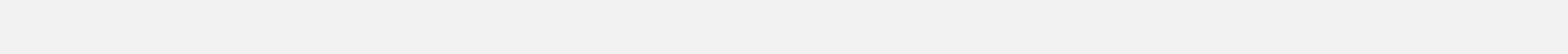 School Name
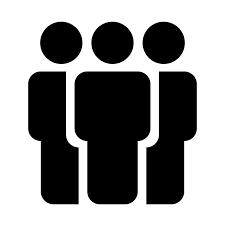 Your Text Here
Your Text Here
[Speaker Notes: Notes for School CIP Teams: Identify Family Engagement Goals that are aligned with your CIP Goals and our APS 5]
Data Discussion
FALL MAP RESULTS
Before Presenting to your GO Team: 
Insert School’s 2023 Fall MAP Results – use as many slides as necessary
WINTER READING MAP RESULTS
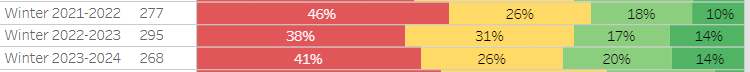 WINTER MATH MAP RESULTS
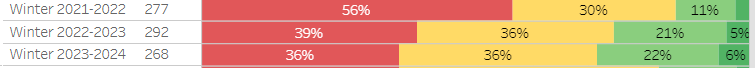 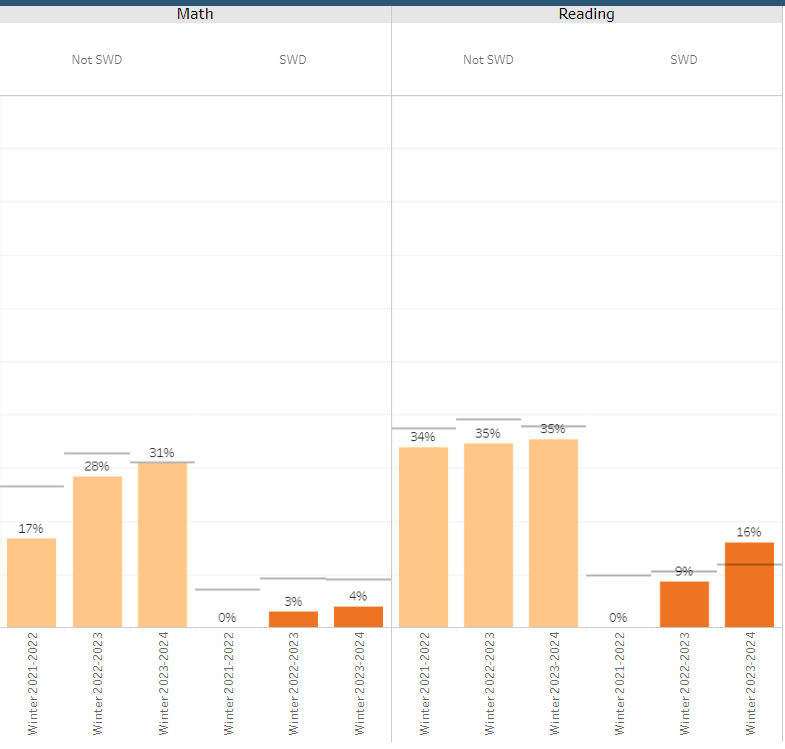 WINTER SUBGROUP RESULTS
GO Team Discussion:Data Protocol
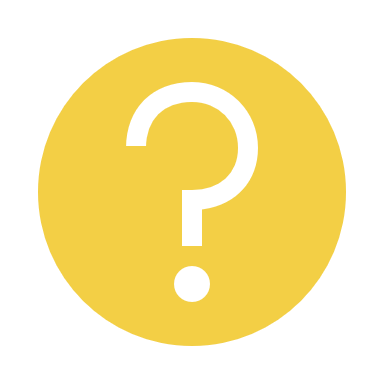 What do you notice?

What are your wonderings?

What additional questions do you have?
‹#›
Strategic Plan Progress
‹#›
Activity & Discussion
What progress has been made towards the priorities identified in our Strategic Plan? What evidence/data do we have?
Grow proficient and above ELA and Math from 25% to 35%.
Currently 34% ELA and 28% Math
Based upon available data, are there any other adjustments we need to make to the Strategic Plan?
Continue to focus on Tier 1 research- based instruction.
Continue to focus on SDI for subgroups.
Updates to the
Strategic Plan
No updates. Stay the course
Action on the Updated Strategic Plan
The GO Team needs to TAKE ACTION (vote) on its updated Strategic Plan. After the motion and a second, the GO Team may have additional discussion. Once discussion is concluded, the GO Team will vote.
‹#›
Preparing forBudget Development
Discussion
Strategic Plan Priority Ranking

In preparation for the 2024-2025 Budget Development (January–March 2024), the GO Team needs to rank its Strategic Plan Priorities. Use the next slide to capture the priority ranking.
‹#›
Strategic Plan
Priority Ranking
Insert the school’s priorities from Higher to Lower
Higher
Lower
Action on theStrategic Plan Priorities
The GO Team needs to TAKE ACTION (vote) on its ranked Strategic Plan Priorities. After the motion and a second, the GO Team may have additional discussion. Once discussion is concluded, the GO Team will vote.
‹#›
Where we’re going
At our next meeting we will begin the discussion of the 2024-2025 budget. 

Let me or the Chair know of any additional information you need for our future discussion.
‹#›
Thank you
‹#›